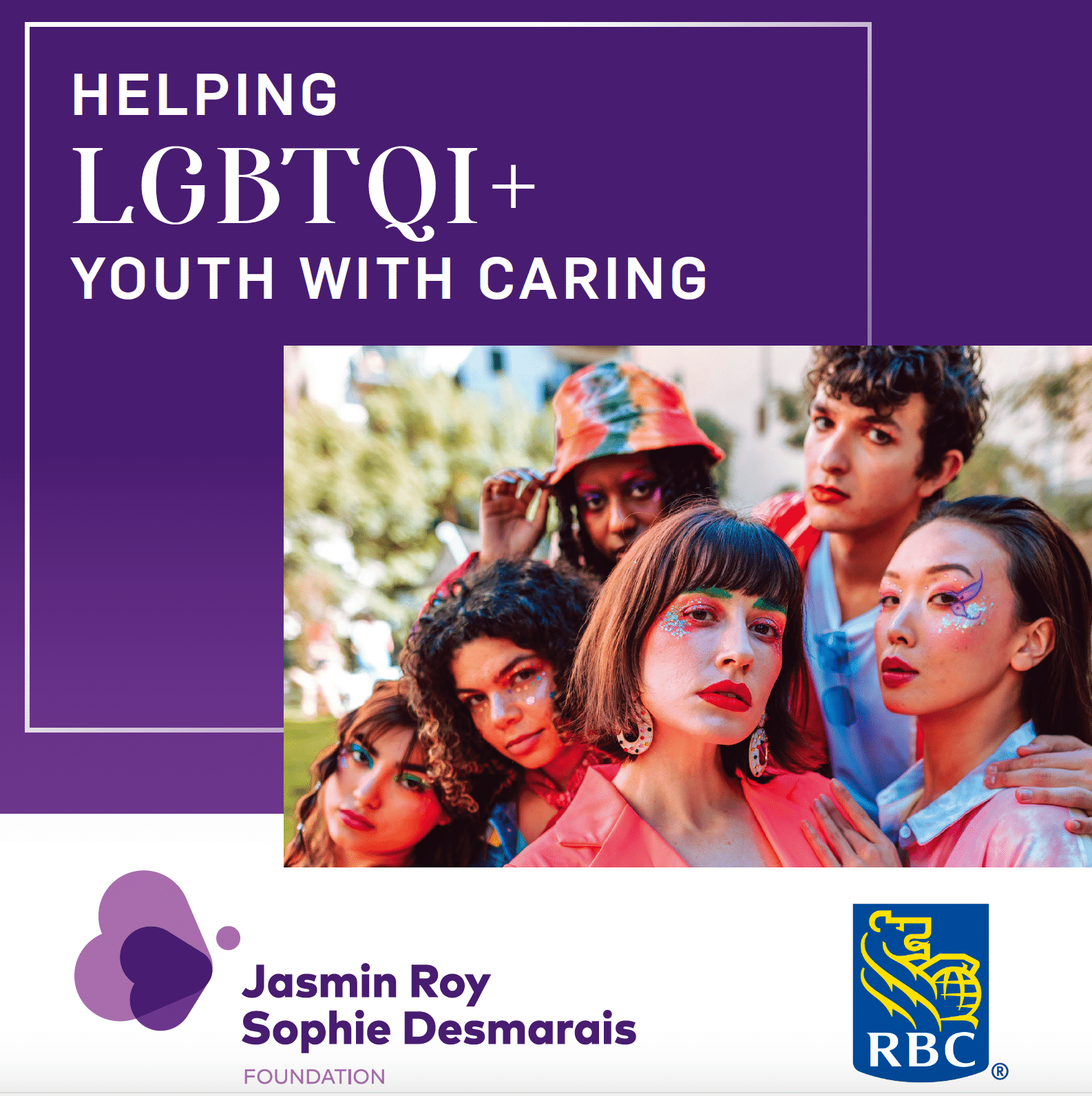 A Survey on Sexual and Gender Diversity in Canada
A report prepared forThe Jasmin Roy Sophie Desmarais Foundation
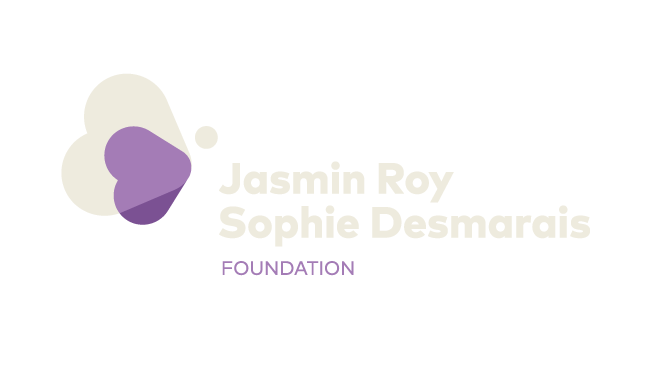 CONTEXT AND METHODOLOGY
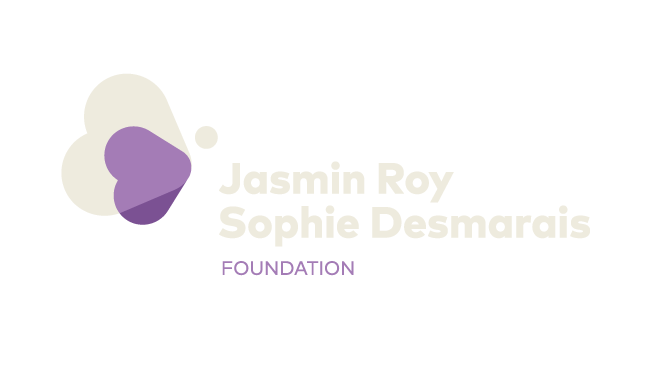 Portrait of diversity in Canada – 18+ years of age
Base: all respondents. General population, n=1,000
Total diversity: 8.6 %
OS1. How would you define your sexual orientation? Would you say that you are... 
GENDER. Which one of these choices do you identify with the most when it comes to your gender identity?
4
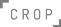 Comfort in dealing with different types of people and friendships
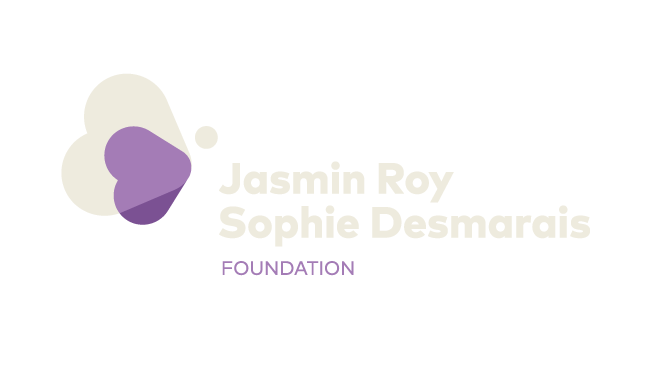 Degree of comfort in dealing with different types of people
Base: all respondents. General population, n=1,000
GEN. POPULATION: COMPLETE RESPONSES
* Very + somewhat comfortable
The statements were slightly different in 2017. The main changes are as follows: 1) In 2017, the question asked about homosexual or bisexual people in general / 2) In 2017: Transgender / 3) “having a mental disa« ayant un handicap mental »
Q3. In general, how comfortable or uncomfortable are you when you have to deal with…
6
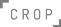 Friendships with different types of people
Base: all respondents with friendships. Diverse individuals, n=7,417/ General population, n=977
DIVERSITY and GEN. POPULATION: COMPARISON - % YES
GEN. POPULATION
DIVERSITY
7
Q2. Among your friends, is there anyone who …
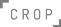 Social acceptability of public displays of affection
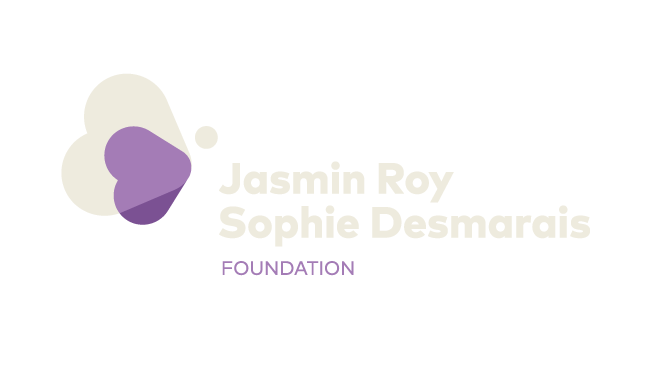 Degree of comfort seeing… 
Base: all respondents. Diverse individuals, n=7,481 / General population, n=1,000
DIVERSITY and GEN. POPULATION: COMPARISON - % VERY COMFORTABLE
GEN. POPULATION
DIVERSITY
HOLDING HANDS
KISSING
The statements were slightly different in 2017. The main changes are as follows: 1) people of the opposite sex / 2)  In 2017, the question was asked about same-sex people in general.
9
Q4. How comfortable or uncomfortable are you seeing …
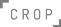 Degree of comfort with CHILDREN seeing…
Base: all respondents. Diverse individuals, n= 7,481 / General population, n=1,000
DIVERSITY and GEN. POPULATION: COMPARISON - % VERY COMFORTABLE
DIVERSITY
GEN. POPULATION
HOLDING HANDS
KISSING
The statements were slightly different in 2017. The main changes are as follows: 1) people of the opposite sex / 2)  In 2017, the question was asked about same-sex people in general.
Q5. How comfortable or uncomfortable are you with children under the age of 12 seeing…
10
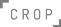 Social acceptance of diversity
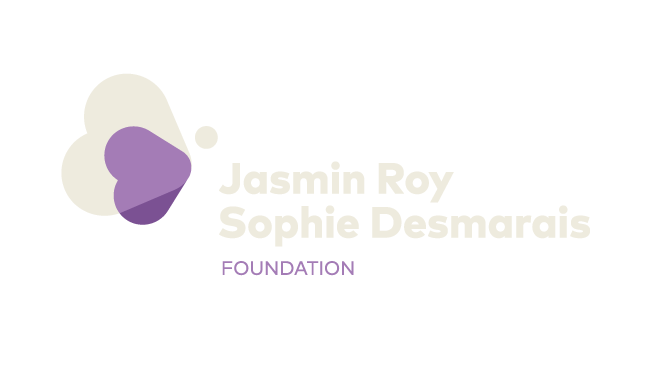 Fluctuation in the acceptance and integration of diverse individuals
Base: all respondents. Diverse individuals, n=7,481 / General population, n=1,000
DIVERSITY and GEN. POPULATION: COMPARISON - % COMPLETE RESPONSES
GEN. POPULATION
DIVERSITY
Q8. Over the past 3 years, to what extent do you feel that things have improved or gotten worse in terms of the acceptance and inclusion of sexually and gender-diverse people in Canadian society?
12
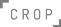 Fluidity of gender identity and sexual orientation
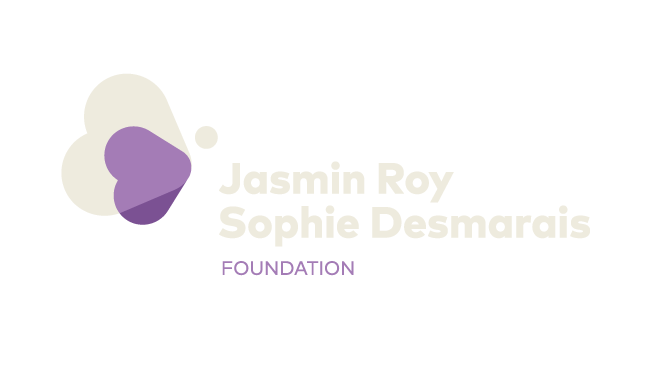 The feeling of being a masculine or feminine person
Base: all cisgender respondents. Diverse individuals, (M, n=1,188 / F, n=2,685), General population, (M, n=479 / F, n=510)
DIVERSITY and GEN. POPULATION: COMPARISON - % GROUPED TOGETHER
DIVERSITY
GEN. POPULATION
GENDER: CIS MEN
GENDER: CIS WOMEN
GENDER: CIS MEN
GENDER: CIS WOMEN
0 / 10
0 / 10
76%
10 / 10
10 / 10
The answers “I don’t know” and “I prefer not to answer” are not shown.
G1. How masculine or feminine do you feel?  Please answer on a scale of 0 to 10 where 0 means you feel like a "totally masculine" person and 10 means you feel like a "totally feminine" person.
14
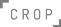 Sexual fantasies featuring…
Base: all heterosexual cisgender respondents. General population, n=914 (M, n=444 / F, n=470)
GEN. POPULATION: COMPLETE RESPONSES
HETERO WOMEN
HETERO MEN
OS2. Since adolescence (15 years old), have you ever had sexual fantasies featuring… Please select all that apply.
15
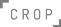 Questioning and acceptance of their sexual orientation
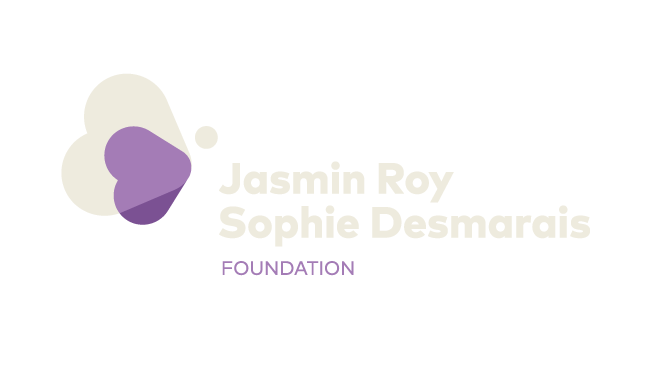 Fluctuation in sexual orientation over time
Base: all respondents. Diverse individuals, n=7,481 / General population, n=1,000
DIVERSITY and GEN. POPULATION: COMPARISON - % COMPLETE RESPONSES
GEN. POPULATION
DIVERSITY
DIVERSITY: CROSS-TABULATIONS
Q19. Has your sexual orientation, as you feel it, fluctuated over time?
17
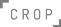 Start of questioning, acceptance of and coming out with their sexual orientation
Base: Sexually diverse individuals, n=7,350
SEXUAL DIVERSITY: COMPLETE RESPONSES
COMING OUT
QUESTIONING
ACCEPTING
Not asked
Not asked
Q18. When did you start…
18
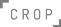 Questioning and acceptance of their gender identity
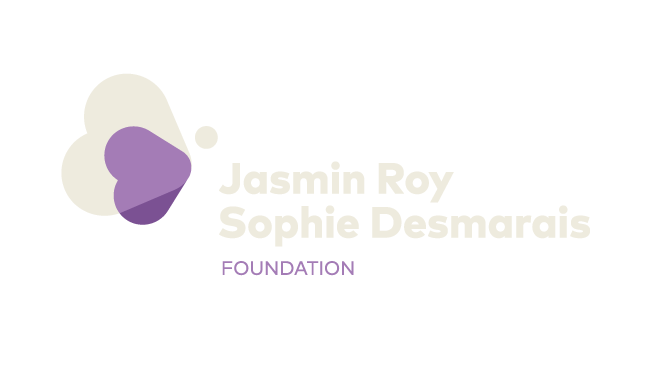 Start of questioning, acceptance of and coming out with their gender identity 
Base: Trans or non-binary individuals, n=2,934
GENDER DIVERSITY (TRANS + NON-BINARY): COMPLETE RESPONSES
COMING OUT
QUESTIONING
ACCEPTING
Not asked
Not asked
Q15. Let’s talk a little more about your gender identity. When did you start…
20
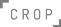 Gender identity and medical treatments
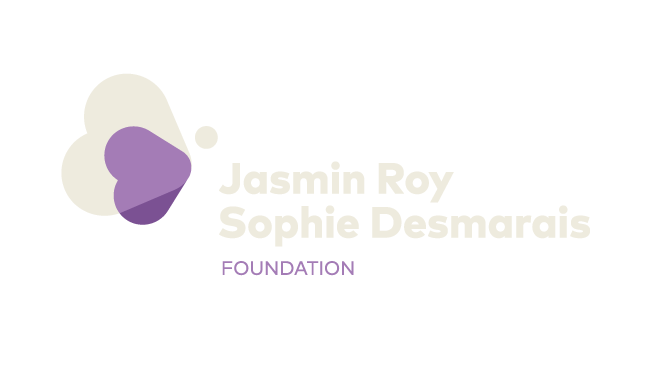 Treatments that help them live better with their gender identity
Base: Trans individuals, n=1,309 or non-binary, n=1,625
GENDER DIVERSITY (TRANS + NON-BINARY): COMPLETE RESPONSES
NON-BINARY
TRANS
Only treatments mentioned by at least 3% of people in any group measured in the cross-tabulations shown on the next page (trans man, trans woman, non-binary or questioning) are presented. Between 1% and 3% of these subgroups did not wish to answer the question.
*People of diversity spontaneously mentioned several types of treatment, such as therapy or psychosocial help, hair removal (laser, electrolysis, etc.), changing their appearance (clothing, beauty treatments, hair style), or the use of gender-affirming gear (chest bandage, packing, tucking, padding).  
IMPORTANT: Since these choices were not presented but came from the “other, specify” category, they are very probably under-estimated.
Q25. Have you had any of the following treatments to help you live better with your gender identity?
22
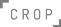 How easy it is to obtain these treatments
Base: Gender-diverse individuals who reported having undergone a treatment, n=1,688
GENDER DIVERSITY: COMPLETE RESPONSES
Q26. Did you find it easy or difficult to access these treatments?
23
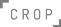 Freedom of self-expression in Canada
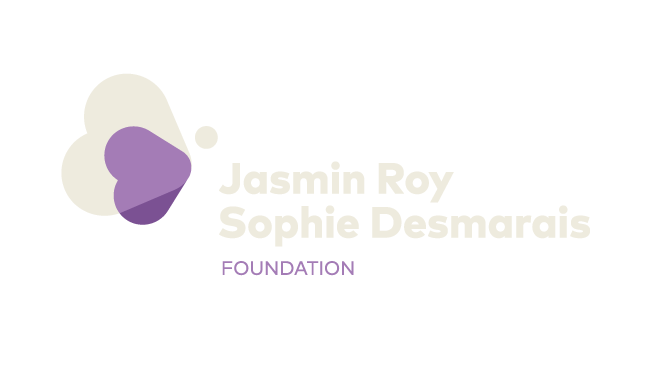 Ability to express gender identity / sexual orientation more freely since arriving in Canada
Base: Diverse individuals who were not born in Canada, n=900
DIVERSITY: COMPLETE RESPONSES
25
Q14. Would you say that your arrival in Canada has allowed you to express your gender identity/sexual orientation more freely?
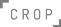 Violence / discrimination suffered
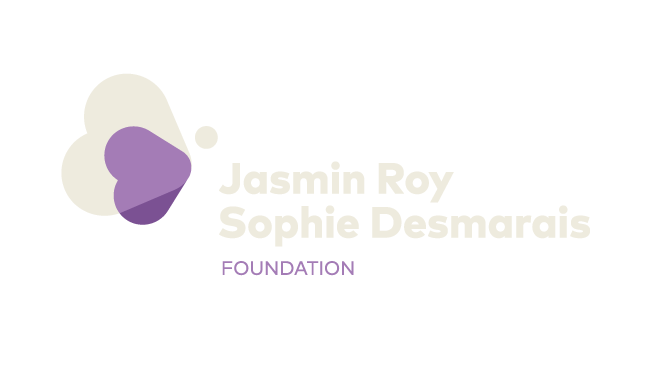 Victim of violence or discrimination
Base: all respondents. Diverse individuals, n=7,121 / General population, n=927
DIVERSITY and GEN. POPULATION: COMPARISON (% types of violence + discrimination or violence related to…)
GEN. POPULATION
DIVERSITY
89%
69%
Q27. Have you ever been a victim of these types of violence, regardless of the form it took (verbal, written, attitudes or behaviour)? 
Q28. Have you ever been a victim of discrimination or of verbal, psychological, physical or sexual violence related to…
27
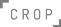 Useful actions to promoted the well-being and integration of diverse people
Base: all respondents. Diverse individuals, n=7,481 / General population, n=1,000
DIVERSITY and GEN. POPULATION: COMPARISON - % COMPLETE RESPONSES
GEN. POPULATION
DIVERSITY
Return/increase in sex education classes in schools / 2) In 2017, the term “LGBTQ” was used instead of “sexually and gender-diverse individuals” / 3) statements about awareness were grouped together this year. In 2017: 41% wanted to raise awareness in schools, 18% in businesses and 13% in settings involving the elderly / 4) Addition of “biphobia” in 2017 5) Facilitate access to medical treatments for gender transitions.
Q9. What actions do you think would be the most useful in promoting the well-being and integration of sexually and gender-diverse people in Canadian society today? Please select up to 3 actions that you think would be the most useful.
28
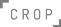 Useful resources and support
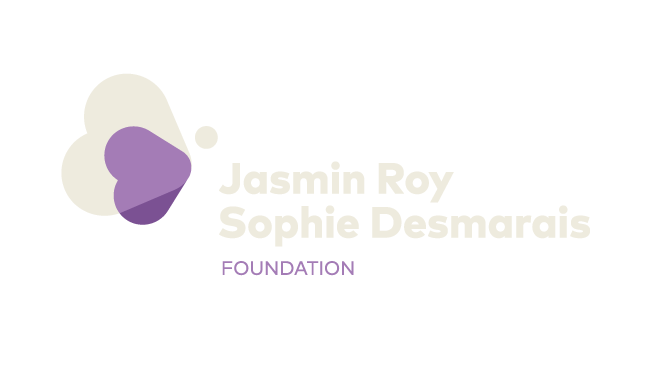 Helpful resources for the process of coming to terms with, accepting or coming out with their gender identity / sexual orientation
Base: Diverse individuals, n=7,481
DIVERSITY: COMPLETE RESPONSES
Code added due to the high number of people mentioning it in the “other, specify” category.
Q12. Which of the following resources have helped you in the process of coming to terms with, accepting or coming out with your gender identity and/or sexual orientation?  Please select all the resources that you found useful.
30
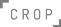 Location where the person experienced the last episode of violence / discrimination
Base: people having experienced violence / discrimination in the last 12 months. Diverse individuals, n=3,547 / General population, n=218
DIVERSITY and GEN. POPULATION: COMPARISON - COMPLETE RESPONSES
GEN. POPULATION
DIVERSITY
The following responses were not presented: I prefer not to answer (8%: diversity / 5%: gen. population) and “other, specify” (1%: diversity / 4%: gen. population).
Q29. During the last episode of discrimination or violence you experienced: Where were you?
If this episode occurred in more than one location, please indicate the one most significant for you.
31
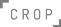 Mental Health
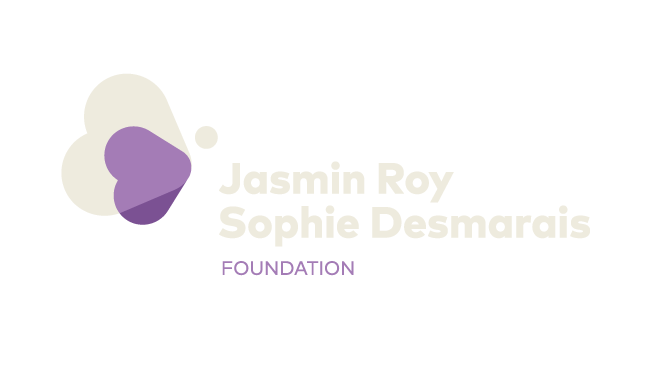 Self-assessment of mental healthBase: all respondents excluding DNK. Diverse individuals, n=7,447 / General population, n=995
DIVERSITY and GEN. POPULATION: COMPARISON - COMPLETE RESPONSES
GEN. POPULATION
DIVERSITY
68%
40%
32%
60%
Q36. Generally speaking, how would you describe the state of your mental health over the past 12 months?
33
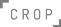 Stress level
Base: all respondents. Diverse individuals, n=7,481 / General population, n=1,000
DIVERSITY and GEN. POPULATION: COMPARISON - COMPLETE RESPONSES
GEN. POPULATION
DIVERSITY
AVERAGE: 5.3 /10
AVERAGE: 6.5 /10
43%
62%
39%
28%
18%
10%
Q37. How much stress are you feeling in your life?  Please answer on a scale of 0 to 10 where 0 means “no stress” and 10 means “a lot of stress.”
34
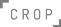 Received a diagnosis of…
Base: all respondents. Diverse individuals, n=7,481 / General population, n=1,000
DIVERSITY and GEN. POPULATION: COMPARISON - % YES
GEN. POPULATION
DIVERSITY
The results show the % of “yes.” The other response choices were: No / I don’t know, refusal.
Q38. Have you ever received a diagnosis from a healthcare professional for any of the following conditions?
35
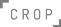 Suffered from… 
Base: all respondents. Diverse individuals, n=7,481 / General population, n=1,000
DIVERSITY and GEN. POPULATION: COMPARISON -% YES
GEN. POPULATION
DIVERSITY
The results show the % of “yes.” The other response choices were: No / I don’t know, refusal.
Q39. In the past 12 months, have you ever experienced …
36
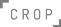 Sufficient resources to support sexually and gender-diverse individuals
Base: all respondents. Diverse individuals, n=7,481 / General population, n=1,000
DIVERSITY and GEN. POPULATION: COMPARISON -% COMPLETE RESPONSES
GEN. POPULATION
DIVERSITY
37
Q13. At the present time, do you think that the resources available to support sexually and gender-diverse individuals are…
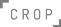 Read the full report : fondationjasminroy.com
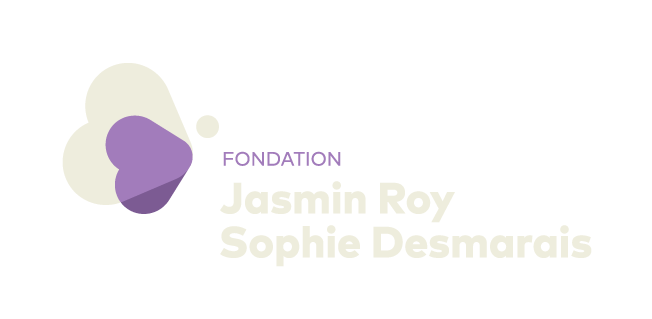 1st PRINCIPLE
 
Never assume or take for granted the sex, gender and sexuality/sexual orientation of anyone, regardless of their age or appearance. We should respect the individual as they define themselves. To do so, ask them specifically how they define themselves and how they wish to be addressed.
2nd PRINCIPLE
 
Use appropriate vocabulary. So that everyone feels included, when possible, using gender-neutral language, which takes into account non- binary and gender plurality, is also highly recommended.
3rd PRINCIPLE
 
Always respect the individual’s self-determination, which is their ability to decide their future for and by themselves, in the exercise of their rights and freedoms.
4th PRINCIPLE
 
Ensure that LGBTQI+ youth always have non-discriminatory access to public and parapublic services, in particular, education, health and social services.
5th PRINCIPLE
 
Always intervene from a perspective of equity, respect for diversity and its social inclusion in all its forms.
6th PRINCIPLE
 
Avoid considering living condition problems experienced by LGBTQI+ youth as personal problems.
7th PRINCIPLE
 
Be able to reframe problems or difficulties in order to deconstruct and stop homophobia and transphobia.
8th PRINCIPLE
 
Know how to recognize and deal with the consequences of various types of aggression experienced by LGBTQI+ youth and the resulting stress and trauma.
9th PRINCIPLE
 
Be able to identify the resilience and empowerment capacities of LGBTQI+ youth and LGBTQI+ communities.
10th PRINCIPLE
 
Focus medium- and long-term intervention on individual and community projects.
11th PRINCIPLE
 
Carry out (or provide support for) pro-LGBTQI+ awareness raising, mediation and advocacy and, in so doing, be an ally.
12th PRINCIPLE
 
Reduce the isolation of young people, particularly outside urban centers.
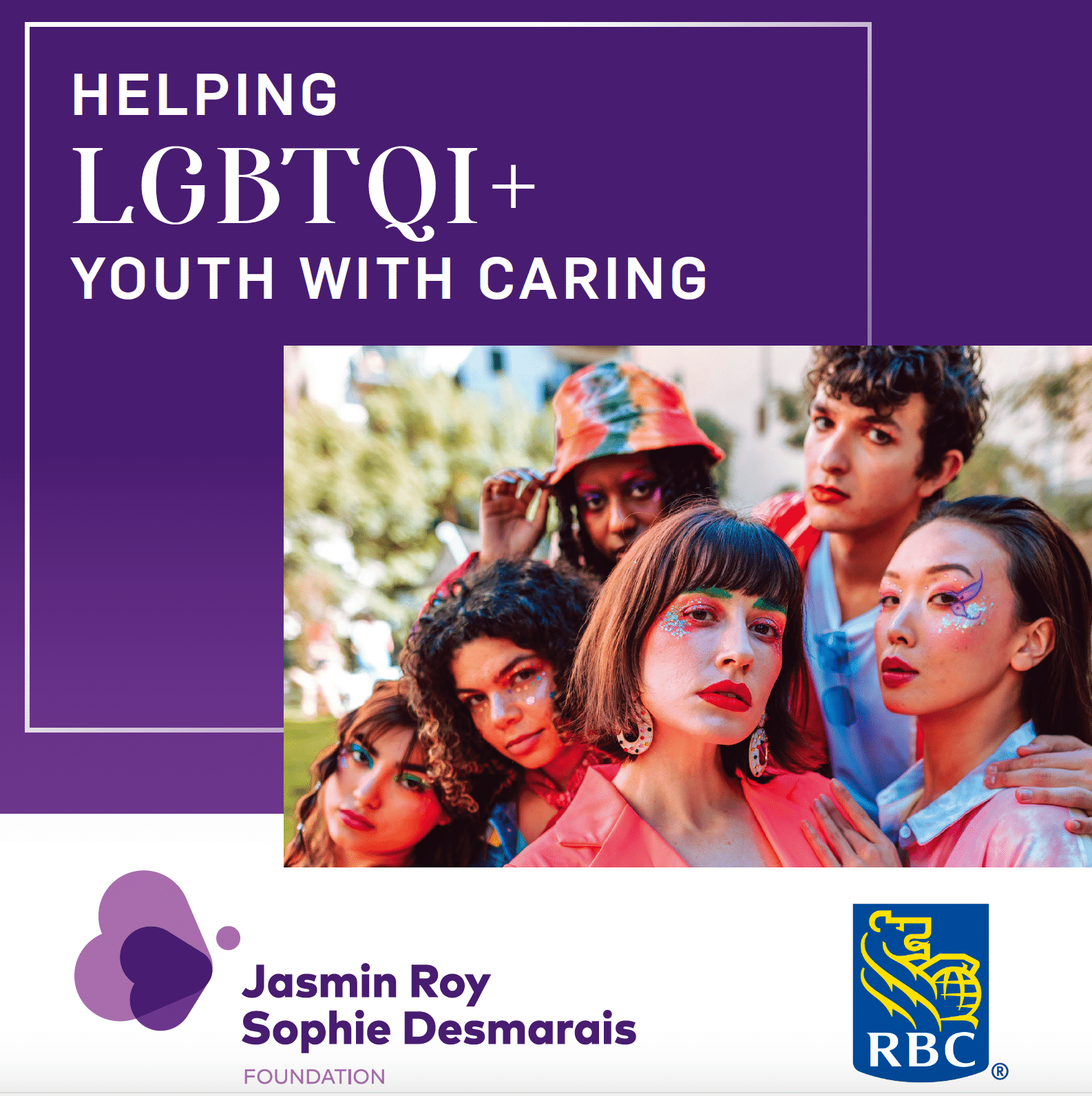